NATIONAL UNIVERSITY OF PUBLIC SERVICE
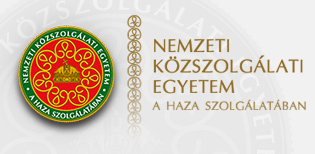 FACULTY OF INTERNATIONAL AND EUROPEAN STUDIES

Legal System of the EU
INITB133
Dr. Miklós Szirbik, LL.M.
28.10.2019
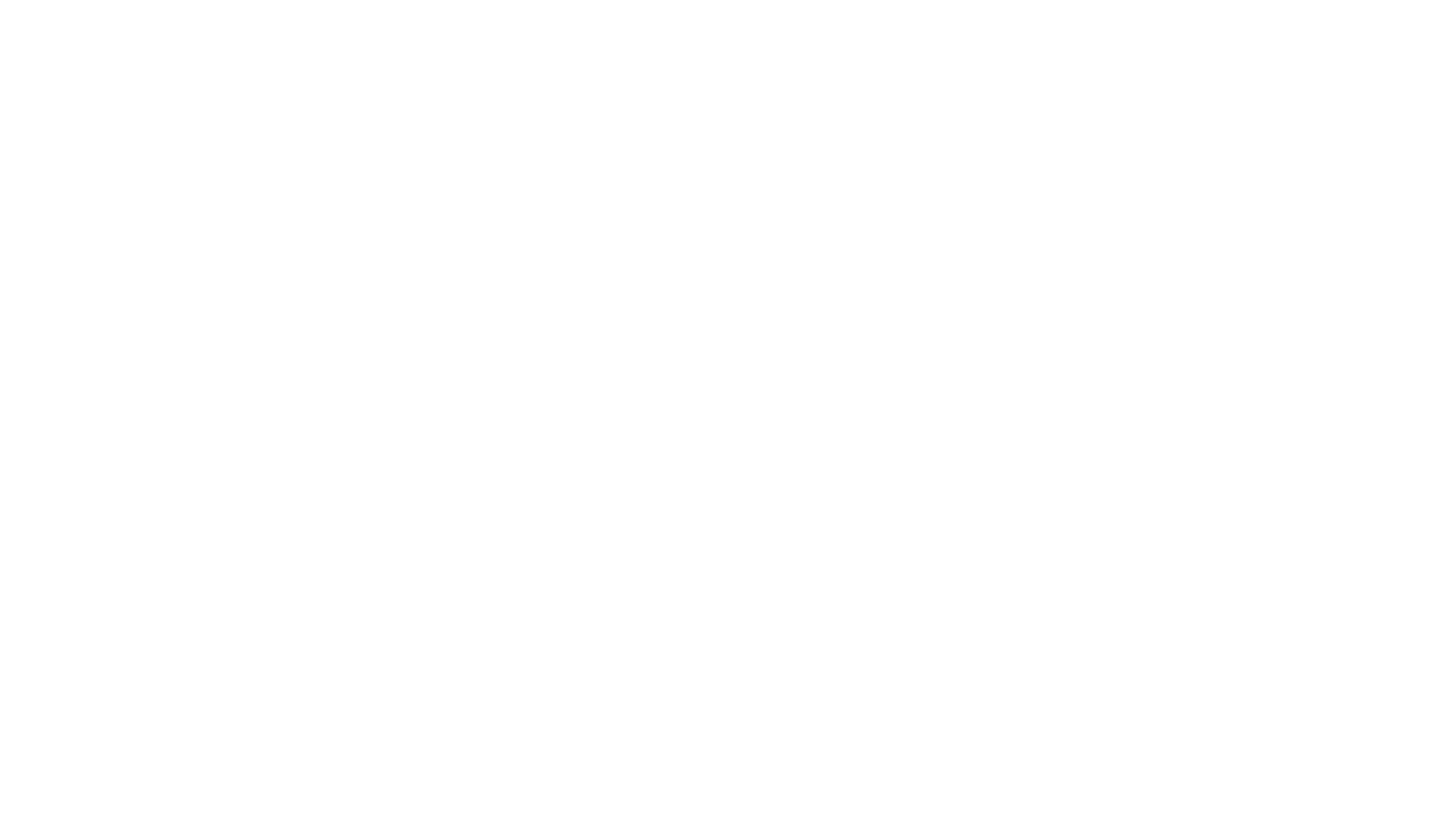 Miklós Szirbik, Legal System of the EU
Repeating questions: 
In which situation can the direct effect and the supremacy of EU law be questioned exceptionally and what is the impact of the Solange II decision of the German  Constitutional Court in this regard?
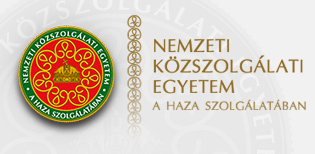 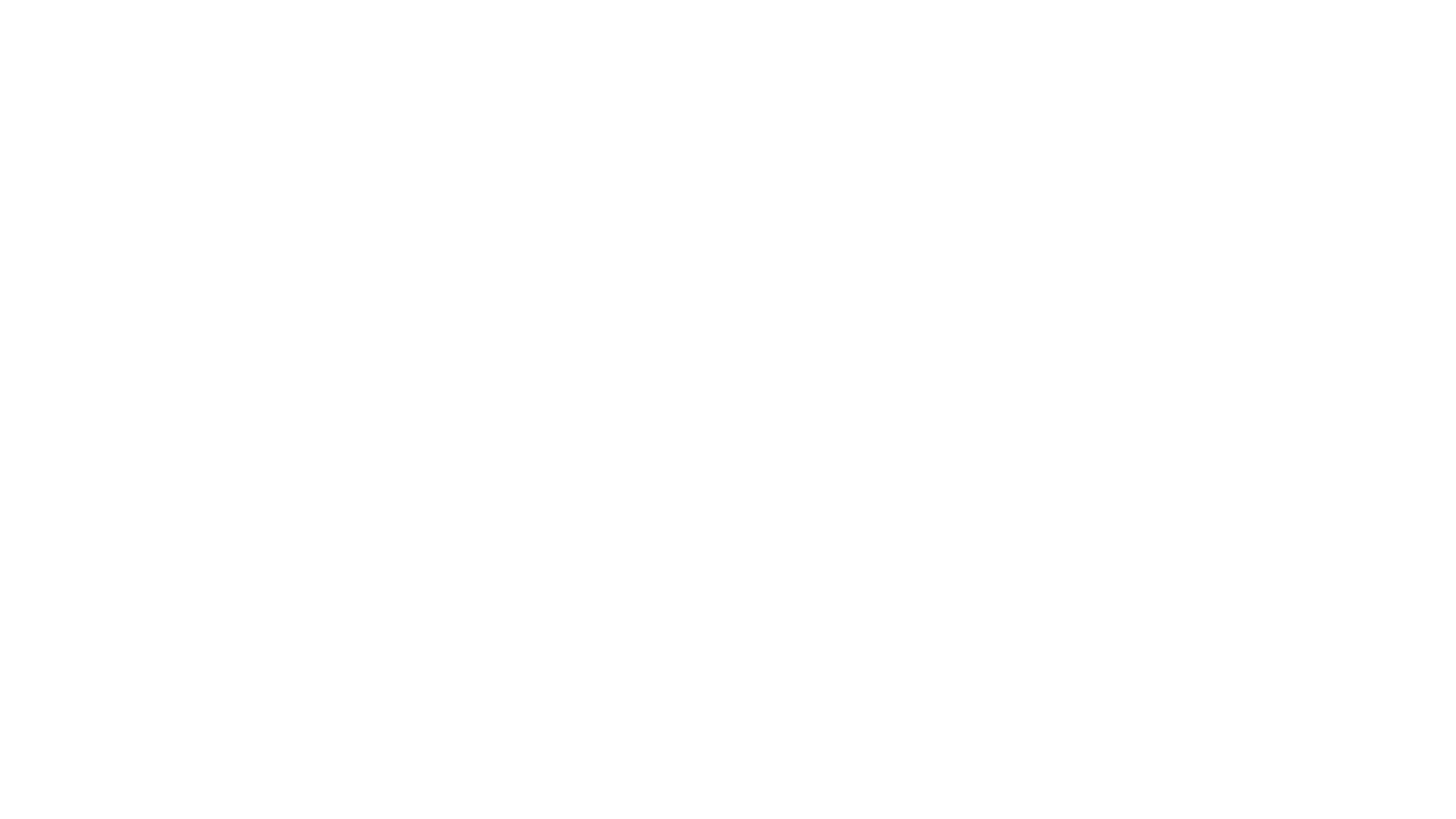 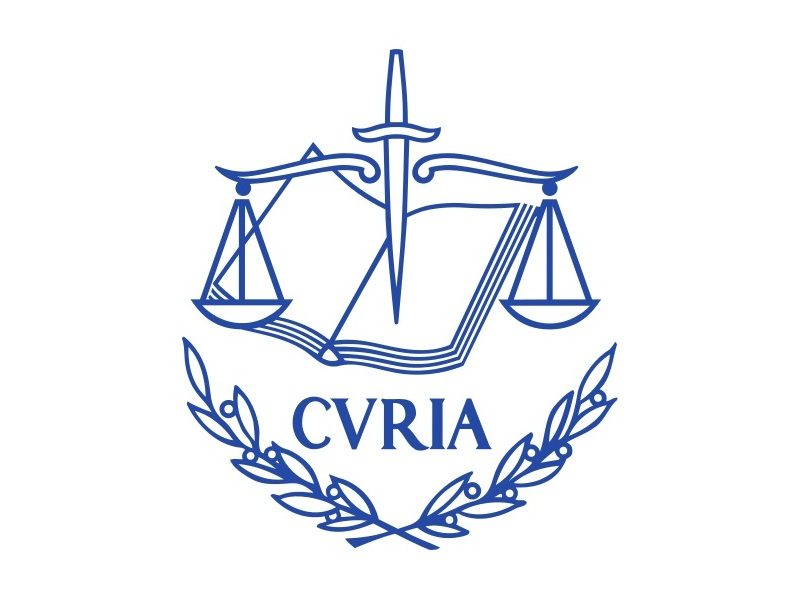 Miklós Szirbik, Miklós Szirbik, Legal System of the EU
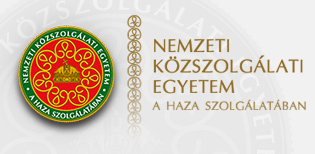 Topics:
EU law and its application
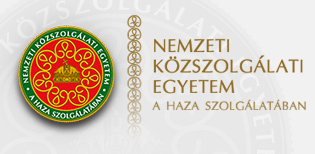 Regulations and decisions become binding automatically throughout the EU on the date they enter into force.

Directives must be incorporated by EU countries into their national legislation
EU countries implement


Regulations and decisions
National authorities must ensure they are correctly applied.

Directives
Each directive contains a deadline by which EU countries must incorporate its provisions into their national legislation and inform the Commission to that effect.

The Commission assists member countries in correctly implementing all EU laws. It provides online information, implementation plans, guidance documents and organises expert‑group meetings.
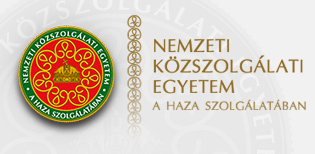 Miklós Szirbik, Miklós Szirbik, Legal System of the EU
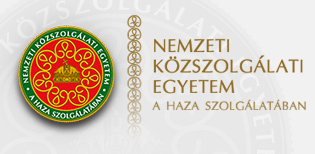 Commission monitors

The Commission is responsible for making sure that all EU countries properly apply EU law. In this role, the Commission is referred to as the ‘guardian of the treaties’.

The Commission will take steps if an EU country:
does not fully incorporate a directive into its national law by the set deadline
might not have applied EU law correctly
Miklós Szirbik, Miklós Szirbik, Legal System of the EU
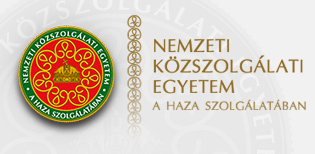 The Commission supports the Member states regarding the implementation of EU Law with numerous measures helping the member states to deal with this task:
- Interpretation aids 
- Online information
- Implementation plans 
Notices 
Example: NOTICES FROM EUROPEAN UNION INSTITUTIONS, BODIES, OFFICES AND AGENCIES 
EUROPEAN COMMISSION 
Commission Notice on the notion of State aid as referred to in Article 107(1) of the Treaty on the Functioning of the European Union 
(2016/C 262/01) 
https://eur-lex.europa.eu/legal-content/HU/ALL/?uri=CELEX%3A52016XC0719%2805%29
Miklós Szirbik, Miklós Szirbik, Legal System of the EU
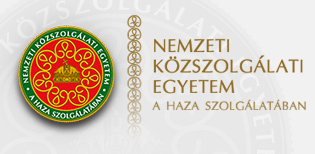 The 2016 communication EU law: Better results through better application explains how the Commission ensures the application, implementation and enforcement of EU law for the benefit of all citizens, consumers and businesses.

EUROPEAN COMMISSION
COMMUNICATION FROM THE COMMISSION EU law: Better results through better application (2017/C 18/02)
https://eur-lex.europa.eu/legal-content/EN/TXT/PDF/?uri=CELEX:52017XC0119(01)&from=hu
Miklós Szirbik, Miklós Szirbik, Legal System of the EU
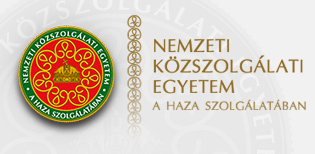 Monitoring implementation – why?

Delays in transposing EU law 
prevent citizens and businesses from enjoying the laws' benefits, 
create uncertainty as to what rules apply and
 negatively affect the functioning of the EU's internal market.

Each directive contains a deadline for transposition. By that date EU countries must send the Commission the text of the national implementing measures, which incorporate the provisions of the directive into their legislation.
Miklós Szirbik, Miklós Szirbik, Legal System of the EU
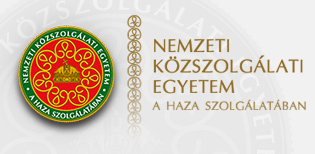 Single Market Scoreboard - Performance per Member State

https://ec.europa.eu/internal_market/scoreboard/performance_by_member_state/index_en.htm
Thank you for your attention!